More Two step Equations
Objective: Solve two step equation of the form 
 p ( x + q ) = r
Review
Quiz
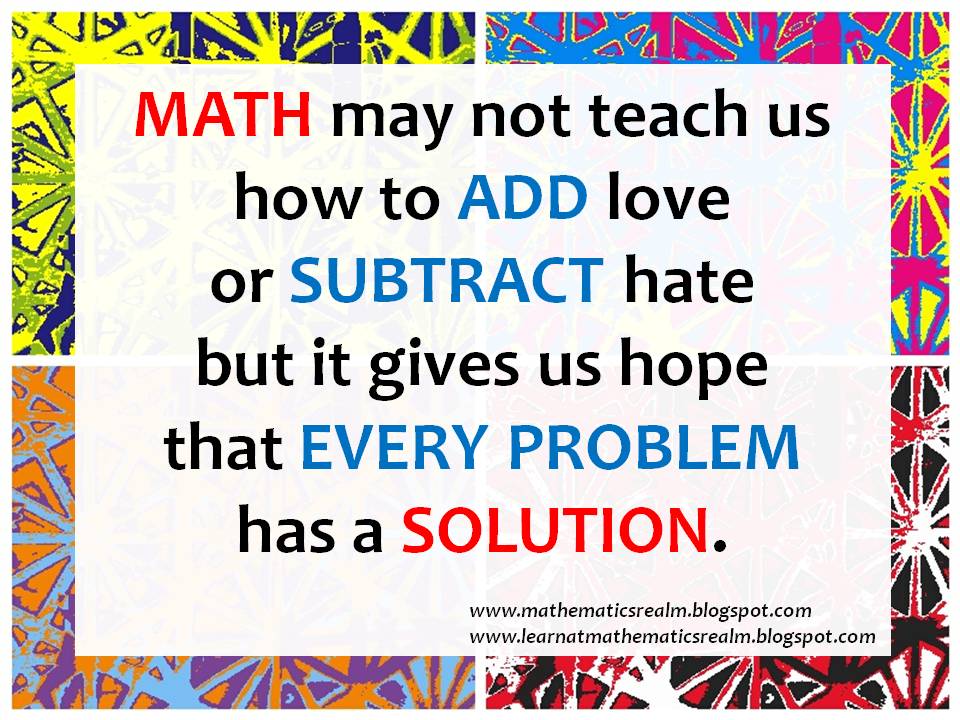 Helpful Hints?
Identify what operations are on the variable side. (Add, Sub, Mult, Div)
“Undo” the operation by using opposite operations.
Whatever you do to one side, you must do to the                                        other side to keep equation balanced.
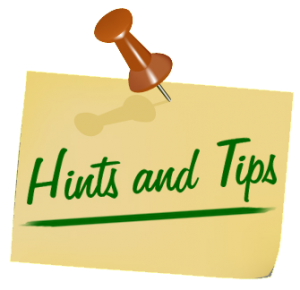 Solve each equation
5x + 5 = 19                       2 ( x + 4)=20
( Rational Coefficients )
Run on activity
Instruction:
Be faster than other groups to bring the equations.
You can only bring one equation at a time.
Solve each question as a group.
You will earn 200 if you answer an many question as you can.
Solve & Check each equation.
Good Luck!